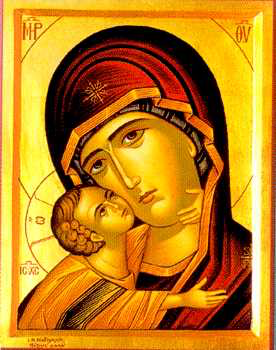 Virgin Mary Teaches us: (5) Intercession
Virgin Mary’s Revival : St Maurice and St Verenea Church
20th August, 2016
What are we going to cover
Virgin Mary teaches us intercession.
What is intercession? 
Who is the saint
Eucharistic Approach
Church  fathers teachings
Objections
First Miracle
On the third day there was a wedding in Cana of Galilee, and the mother of Jesus was there.2 On the third day there was a wedding in Cana of Galilee, and the mother of Jesus was there. 2 Now both Jesus and His disciples were invited to the wedding. 3 And when they ran out of wine, the mother of Jesus said to Him, “They have no wine.” 4 Jesus said to her, “Woman, what does your concern have to do with Me? My hour has not yet come.” 5 His mother said to the servants, “Whatever He says to you, do it.”
First Miracle
6 Now there were set there six waterpots of stone, according to the manner of purification of the Jews, containing twenty or thirty gallons apiece. 7 Jesus said to them, “Fill the waterpots with water.” And they filled them up to the brim. 8 And He said to them, “Draw some out now, and take it to the master of the feast.” And they took it. 9 When the master of the feast had tasted the water that was made wine, and did not know where it came from (but the servants who had drawn the water knew), the master of the feast called the bridegroom. 10 And he said to him, “Every man at the beginning sets out the good wine, and when the guests have well drunk, then the inferior. You have kept the good wine until now!”
Virgin Mary Teaches us intercession
She was in His Presence
She was watching the situation
She told Him without Knowing what is he going to do.
She told them to Obey Him
They obeyed twice ( Filling then distributing)
Pope Shenouda III (comparative theology)
The intercessions of the saints for us are merely praying for us; they are of the pleading type, which is completely different to Christ's atoning mediation
This is sanctioned by the Holy Bible which says: "...pray for one another" (Jas.5: 16). The saints themselves asked people to pray for them. St. Paul said to the Thessalonians: "...pray for us" (2Thess.3: 1)
Who is the saint
Paul, an apostle of Christ Jesus by the will of God,  To God’s holy people in Ephesus, the faithful in Christ Jesus: For he chose us in him before the creation of the world to be holy and blameless in his sight. In love. Eph 1:1,4
Eucharistic Approach
Eucharist and Time
Eucharist and Unity
Eucharist and the commemoration of the saints
χρόνος = G5550
The first Greek term is chronos, meaning time on the move, time as before and after, time as the future passing through the present and so becoming the past. From this Greek word chronos we derive such English terms as chronic, chronicle, and chronology. Thus, we call an illness chronic if it lasts a long time. A chronicle is an account of events through a sequence of time. Chronology is the itemized, studied measurement of time.
χρόνος = G5550
Strong's Number G5550 matches the Greek χρόνος (chronos), which occurs 53 times in 53 verses in the Greek concordance of the KJV

 Mat 2:7	Then Herod, when he had privily called the wise men, enquired of them diligently what time G5550 the star appeared.
καιρός = G 2540
Kairos, because it is present, is an icon of eternal life. To experience the now, after all, one must be alive. The dead know nothing of now. Therefore, the now, the kairos, is an icon of the life of heaven. Indeed, eternal life is an everlasting now, in which there is no sequence, no before and after. Here on earth, kairos is time as significant and decisive when special things happen.
Fr Patrick Reardon, orthodoxy today
καιρός = G 2540
Strong's Number G2540 matches the Greek καιρός (kairos), which occurs 86 times in 81 verses in the Greek concordance of the KJV
 2Cr 6:2	(For he saith, I have heard thee in a time G2540 accepted, and in the day of salvation have I succoured thee: behold, now is the accepted time; G2540 behold, now is the day of salvation.)
Liturgy of St Basil
Make us all worthy, O our Master, to partake of Your holies, unto the purification of our souls, our bodies, and our spirits;  That we become one body and one spirit, and may have a share and an  inheritance with all the saints who have  pleased You since the beginning.
St Cyril of AlexandriaDialogue 1 on the Trinity
Although we are divided by distinctive personalities, I mean the special personalities of each of us, by which each one is either Peter or John, and another Thomas or Matthew, yet we all became of the same body in Christ. Because we were nourished from one flesh, and because we were sealed  to unified through the Holy Spirit.
As Christ is indivisible, for He is in no way divided, we are all one in Him
St Cyril of AlexandriaDialogue 1 on the Trinity
Accordingly He said to His father in heaven’ That they may be one just as We are one’ (Jn 17:22)
It is clear from this that through being in Christ , and in the Holy Spirit, we are all one according to the body and according to the Spirit
The God of the Living
32 ‘I am the God of Abraham, the God of Isaac, and the God of Jacob’? He is not the God of the dead but of the living.”
33 When the crowds heard this, they were astonished at his teaching. Matt 22:32,33
Mk 12:27, Lk 20:37,38
Origen
But not the high priest [Christ] alone prays for those who pray sincerely, but also the angels... as also the souls of the saints who have already fallen asleep (On Prayer II [A.D. 233]).
Gregory Nazianzen (Orations 18:4 [A.D. 374]).
Yes, I am well assured that [my father's] intercession is of more avail now than was his instruction in former days, since he is closer to God, now that he has shaken off his bodily fetters, and freed his mind from the clay that obscured it, and holds conversation naked with the nakedness of the prime and purest mind . . .
objections
Do we need another mediator ?
Do saints here us.
Do saints responsible for our repentance.
Do we need their intercession.
Is it right to ignore the intercession of the saints.
Are we praying for the saints?
Objections
For there is one God and one mediator between God and mankind, the man Christ Jesus,  1 Tim 2:5
 My dear children, I write this to you so that you will not sin. But if anybody does sin, we have an advocate with the Father—Jesus Christ, the Righteous One. 1 Jn 2:1
Clement of Alexandria
“In this way is he [the true Christian] always pure for prayer. He also prays in the society of angels, as being already of angelic rank, and he is never out of their holy keeping; and though he pray alone, he has the choir of the saints standing with him [in prayer]” (Miscellanies 7:12 [A.D. 208]).